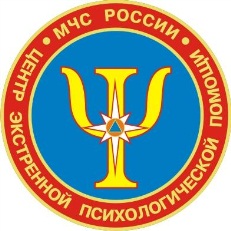 МЕТОДИЧЕСКИЕ РЕКОМЕНДАЦИИ 

ПО ОКАЗАНИЮ ЭКСТРЕННОЙ ПСИХОЛОГИЧЕСКОЙ ПОМОЩИ ПРИ ЧС 
ДЛЯ САМОПОДГОТОВКИ 
СПЕЦИАЛИСТОВ-ПСИХОЛОГОВ ОРГАНИЗАЦИЙ, 
ВХОДЯЩИХ В СТРУКТУРУ РСЧС
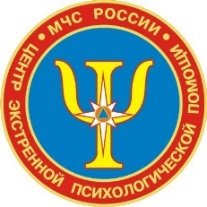 1. Организация работы психолога     с пострадавшими в ЧС 1.1 Нормативно-правовые основы работы       психолога в ЧСНормативно-правовые документы регламентирующие привлечение психологов организаций РСЧС к мероприятиям по оказанию ЭПП пострадавшему населению в ЧС.
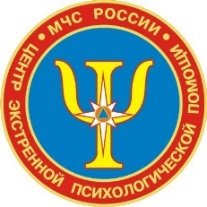 1.1 Нормативно-правовые основы работы       психолога в ЧС
Основания для привлечения психологов организаций РСЧС к мероприятиям по оказанию ЭПП пострадавшим, а также пролонгированной психологической помощи пострадавшему населению
Вернуться назад
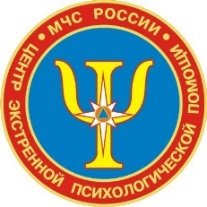 1.2. Критерии и порядок привлечения психологов к работе с пострадавшими
Критерии привлечения психологов для оказания ЭПП:

наличие психотравмирующего события, связанного с гибелью, ранениями или угрозой жизни и (или) здоровью людей;

нарушение условий жизнедеятельности значительного количества населения;

широкий общественный резонанс;

потенциальная опасность возникновения негативных социальных реакций.
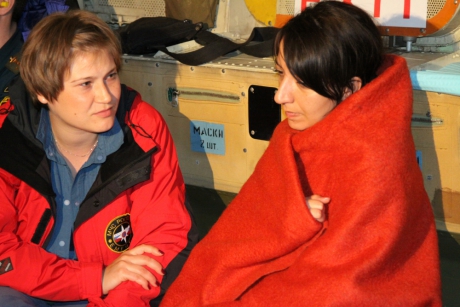 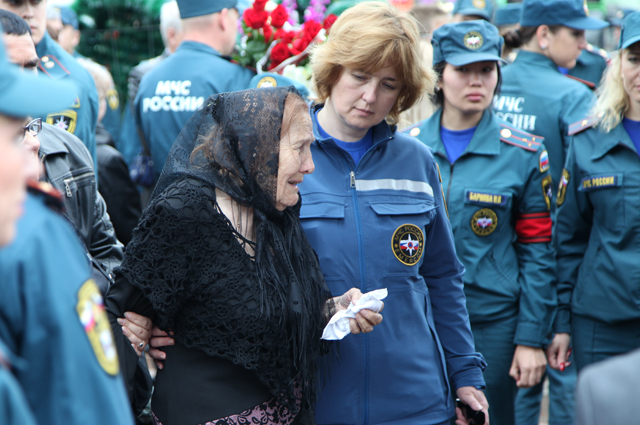 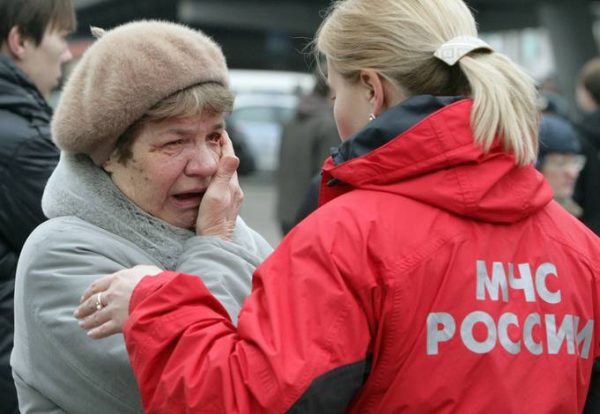 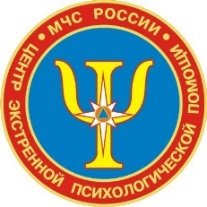 1.2. Критерии и порядок привлечения психологов к работе с пострадавшими
ЧС локального характера
Организационно - методическая помощь (дистанционно)
Психолог МЧС
Психолог РСЧС (самостоятельно действующий)
В случае, когда подразделение специалиста психологической службы МЧС России находится на значительном удалении от населенного пункта, в котором произошла ЧС локального характера, психологи РСЧС могут быть привлечены как самостоятельно действующие специалисты, а организационно-методическая помощь им будет оказываться психологами МЧС России в дистанционном формате.
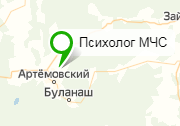 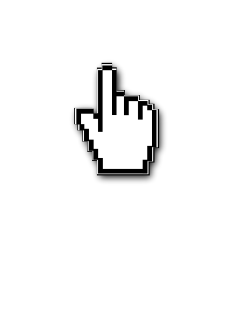 Пример удалённости специалистов МЧС России и РСЧС от возможного места ЧС
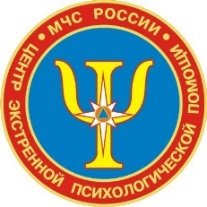 1.2. Критерии и порядок привлечения психологов к работе с пострадавшими
Масштабная ЧС
Психологи МЧС
(ОГ: психологи МЧС России + психологи РСЧС)
Психологи РСЧС 
(в составе ОГ специалистов 
МЧС России)
Организационно - методическая помощь (очно)
При масштабных ЧС в целях системной организации психологического сопровождения пострадавших, в том числе, на отдаленных этапах, а также для усиления группировки психологов МЧС России, к оказанию экстренной психологической помощи пострадавшим так же могут быть привлечены психологи РСЧС, но уже в составе сводной группировки специалистов психологической службы МЧС России. 

Также стоит отметить, что после подобных ЧС пострадавшими длительное время может быть востребована пролонгированная психологическая помощь. В некоторых случаях к оказанию пролонгированной помощи могут привлекаться психологи РСЧС других субъектов, например, если ЧС произошла на одной территории, а родственники погибших и пострадавших проживают в другом населенном пункте.
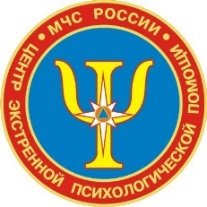 1.2. Критерии и порядок привлечения психологов к работе с пострадавшими
Порядок привлечения психологов организаций РСЧС 
при локальной ЧС:
Психолог 
ГУ МЧС России
Определяет необходимость привлечения, обозначает запрос
Оказание         методической помощи, обмен информацией
Руководитель организации РСЧС
Назначает психолога, 
дает указание
Психолог организации РСЧС
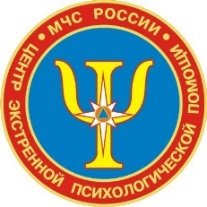 1.2. Критерии и порядок привлечения психологов к работе с пострадавшими
Порядок привлечения психологов организаций РСЧС 
при локальной ЧС:
Психолог Главного управления МЧС России по субъекту РФ (ГУ МЧС России), получив и проанализировав информацию о ЧС, происшествии в отдаленном населенном пункте субъекта, совместно с руководством ГУ МЧС России определяет необходимость оказания ЭПП пострадавшим, родственникам погибших и пострадавших.
На основании базы Соглашений о сотрудничестве определяется организация, находящаяся в непосредственной близости к населенному пункту, в котором находятся нуждающиеся в ЭПП. 
Психолог ГУ МЧС России связывается с руководителем организации РСЧС, информирует о происшествии и обозначает потребность в привлечении психолога соответствующей организации.
Руководитель организации, руководствуясь Соглашением о сотрудничестве, принимает решение о назначении конкретного(-ных) специалиста(-ов), которые могут в данный момент прибыть на место ЧС или какой-либо другой участок работы для оказания ЭПП.
Психолог Главного управления МЧС России связывается с назначенным специалистом и предоставляет ему всю необходимую информацию для работы (о характере ЧС, об этапе ликвидации последствий, количестве пострадавших и погибших, эвакуированных, передает контактные данные привлеченных к ликвидации последствий сотрудников МЧС России и др.). 
Психолог Главного управления МЧС России на протяжении всего времени работы специалиста-психолога РСЧС оказывает методическую и координационную помощь.
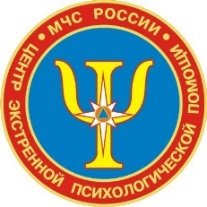 1.2. Критерии и порядок привлечения психологов к работе с пострадавшими
Порядок привлечения психологов организаций РСЧС 
на масштабную ЧС:
Старший ОГ психологов
предложение о привлечении
Начальник ОШ
запрос
Председатель КЧС
поручение
Должностное лицо, 
ответственное за оповещение
оповещение
Руководители организаций
привлечение
Психологи РСЧС
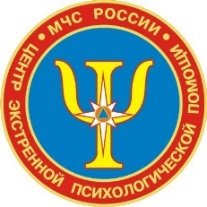 1.2. Критерии и порядок привлечения психологов к работе с пострадавшими
Порядок привлечения психологов организаций РСЧС 
на масштабную ЧС:
Старший ОГ психологов на основе анализа оперативной обстановки определяет необходимость привлечения специалистов-психологов организаций РСЧС и готовит соответствующие предложения для оперативного штаба (далее – ОШ).
Руководитель ОШ принимает решение о привлечении психологов РСЧС, направляет запрос в КЧС. 
По решению председателя КЧС в соответствующие организации, входящие в структуру РСЧС, направляется поручение о привлечении специалистов к работам по оказанию экстренной психологической помощи пострадавшим и включении их в состав ОГ психологов.
Привлеченные специалисты, прибывшие для оказания экстренной психологической и психологической помощи, интегрируются в план работы ОГ психологов под руководством старшего ОГ психологов. Старший ОГ осуществляет координацию работы привлеченных специалистов, функционально и методически организует взаимодействие всех психологов, входящих в состав ОГ, определяет цели, задачи, время и способы действия, проводит необходимый инструктаж, предоставляет необходимую для работы информацию.
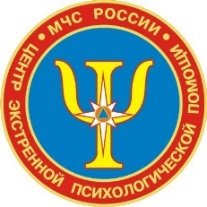 1.2. Критерии и порядок привлечения психологов к работе с пострадавшими
Решение о привлечении специалистов организаций, входящих в структуру РСЧС может быть принято на любом этапе ликвидации последствий ЧС. 

Руководители организаций, специалисты которых привлекаются для оказания экстренной психологической и психологической помощи:
отвечают за их готовность к работе в зоне ЧС;
несут ответственность за жизнь и здоровье сотрудников (организуют предварительный отбор и подготовку специалистов, инструктируют их о безопасном поведении в зоне ЧС);
обеспечивают материально-техническую оснащенность своих сотрудников, привлекаемых к работе в зоне ЧС в соответствии с законодательством РФ.

Привлеченные специалисты РСЧС приступают к оказанию экстренной психологической и психологической помощи с учетом специфики работы в условиях чрезвычайной ситуации.
Вернуться назад